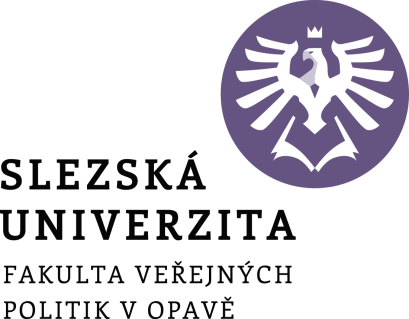 Základy statistiky
Přednáška 7
Testování hypotéz
Ing. Josef Vícha
Testování hypotéz
Výrobce žárovek garantuje životnost 1000 hodin. Útvar kontroly vybral 50 žárovek, průměrná doba životnosti je 950 hodin, směrodatná odchylka je 100 hodin. Je rozdíl v životnosti náhoda, nebo nekvalita produkce?
Rozhodněte zda průměrná spotřeba benzinu na 100 km u všech vozů stanové značky se liší od spotřeby udávané výrobcem.
Odběratel s dodavatelem uzavřeli smlouvu o dodávce pytlů brambor. Rozptyl plnícího stroje je 0,1, střední hodnota hmotnosti pytlů tedy musí být 10 kg. Pro ověření bylo náhodně vybráno 40 pytlů, průměr výběru je 9,8 kg. Rozhodněte na 5% hladině významnosti, zda hmotnost dodávaných pytlů je 10 kg. 
U výrobku se zjišťuje hmotnost a vzhled a pro oba tyto znaky se výrobek označí jako dobrý nebo špatný, rozhodněte zda tato dva znaky jsou nezávislé či nikoliv.
Testování hypotéz
Testování hypotéz
Testování hypotéz
Testování hypotéz – postup
Testování hypotéz – postup
Testování hypotéz
Parametrické testy
Zkoumáme parametry rozdělení (střední hodnota, rozptyl, podíl)
Neparametrické testy
Zkoumáme typ rozdělení
Ověření parametrických testů
Analýza rozptylu (ANOVA)
Srovnání dvou skupin
Testování hypotéz – parametrické testy
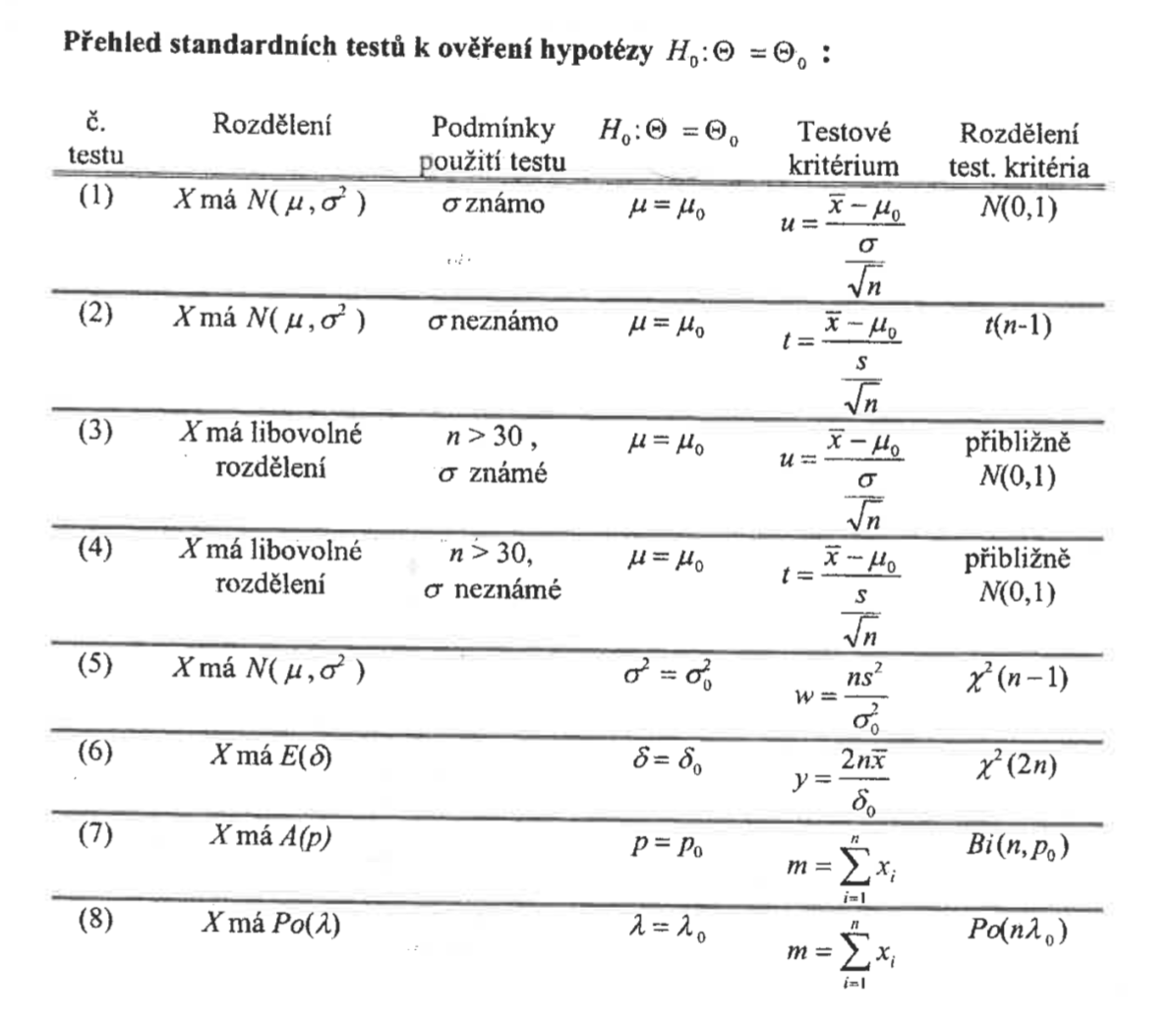 Statistická hypotéza
Testové kritérium T
Množina hodnot V
Obor přijetí A (přijímáme H0)
Kritický obor C (přijímáme H1)
Testování hypotéz – parametrické testy
Testování hypotéz – neparametrické testy
Neparametrické testy
Neznáme typ rozdělení v základním souboru.
Prokazování nezávislosti znaků
Ověřit předpoklad o typu rozdělení
Testování hypotéz – neparametrické testy
Testování hypotéz – neparametrické testy
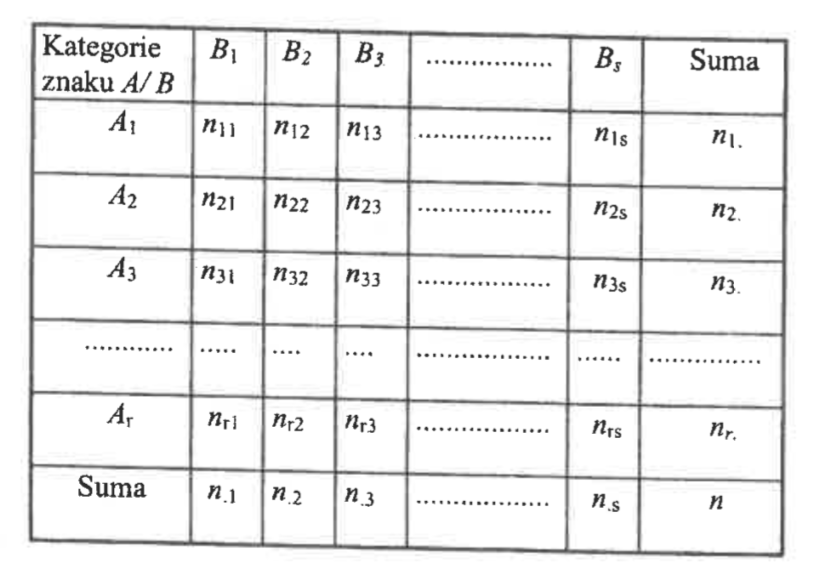 Testování hypotéz – neparametrické testy
Testování hypotéz – neparametrické testy
Testování hypotéz – analýza rozptylu
Analýza rozptylu (ANOVA)
Jsou někteří pracovníci pomalejší než ostatní?
Jsou zůstatky peněz v bankomatech všude stejné?
Jsou časy vyřizování zakázek na všech pobočkách stejné?
Porovnání středních hodnot skupin dat
Nulová hypotéza – střední hodnoty ve vybraných skupinách se rovnají.
Kolísání stř. hodnoty ve skupinách
Kolísání středních hodnot mezi skupinami.
Pokud je kolísání mezi skupinami větší než uvnitř skupin zamítáme H0
Testování hypotéz – analýza rozptylu